Brasil-prosjektet
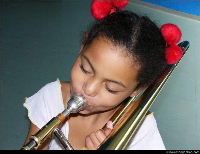 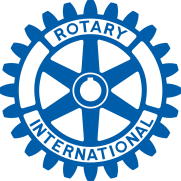 Vestnes Rotaryklubb
i samarbeid med 
Rotary Club Mogi Das Cruzes og Dagsentret Livets Tre
Matching Grant 2013-2015
08.10.2015 |  Page 1
Kortfattet prosjektsammendrag
Prosjektet drives i samarbeid med Rotary Club Mogi Das Cruzes og Dagsentret Livets Tre.
Det har til dels vært veldig krevende å få gjennomført prosjektet, da det har stoppet opp flere ganger på distriktsnivå i Brasil. Det med hensyn til underskrifter og dokumentasjon.
Vi har hatt et godt samarbeid med den lokale Rotary-klubben i Mogi Das Cruzes. Prosjektleder der er Dagoberto Sarpe Nogueira.
I Vestnes Rotaryklubb er det Anton E. Bjørnesen som har vært prosjektleder.
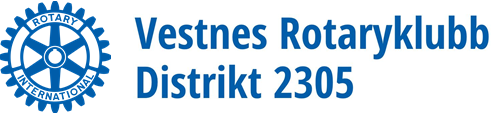 08.10.2015 |  Page 2
Bakgrunn og hovedidé
Dagsentret Livets Tre (Avore da Vida) har tilholdssted i Sao Paulo, nærmere bestemt i en forstad ved navn Mogi Das Cruzes.
Livets Tre har vært aktiv siden 2003, og er drevet av Turid Dahl og Karl Stokland. Dagsentret gir et tilbud til 180 barn i risikosonen mellom 6 og 18 år. Barna og ungdommene kommer fra en nærliggende slum, og bor under svært kummerlige forhold.
I 2004 ble det startet opp ett musikkprosjekt på Livets Tre av Vestnesjenta Elina Tomren.
Musikkprosjektet ble i sin tid startet opp for å gi disse barna et lavterskeltilbud for mestring.
Flere lag og organisasjoner i Vestnes kommune har etter dette engasjert seg stort i arbeidet ved dagsentret. Dette gjelder Vestnes kulturskole ved Elsa Rypdal, samt Elina Tomren som har vist et stort engasjement for prosjektet.
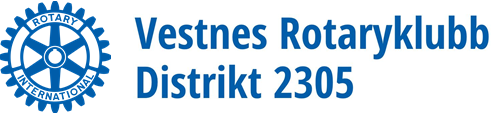 08.10.2015 |  Page 3
Mogi Das Cruzes, Brasil
Prosjektet finansierer kjøp av musikkinstrumenter, samt lønner instruktører i en 2-årsperiode.
Dette er et musikkprosjekt for barn og ungdom som vokser opp i slummen i Mogi Das Cruzes ved Sao Paulo.
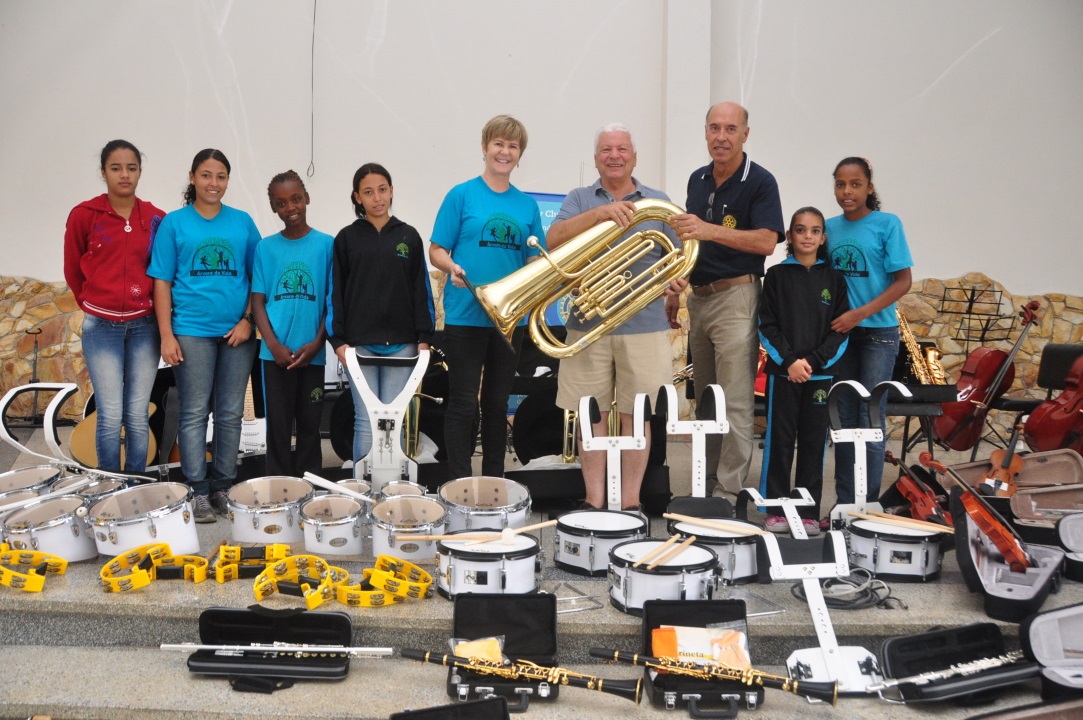 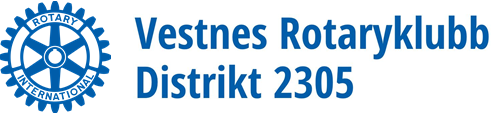 08.10.2015 |  Page 4
Rotarianeres medvirkning
Vestnes Rotaryklubb har hatt hovedansvar for prosjektet.
Prosjektleder 	Anton E. Bjørnesen	2012-2014
President 		Ragnhild P. Ulrich	2012-2013
President 		Knut Hellen		2013-2014
TRF komiteleder 	Rune Håseth		2012-2013
Prosjektet hadde oppstart høsten 2012.
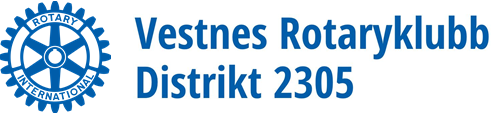 08.10.2015 |  Page 5
Effekt og hensikt
Prosjektet er ment å gi et tilbud til barn og ungdom.
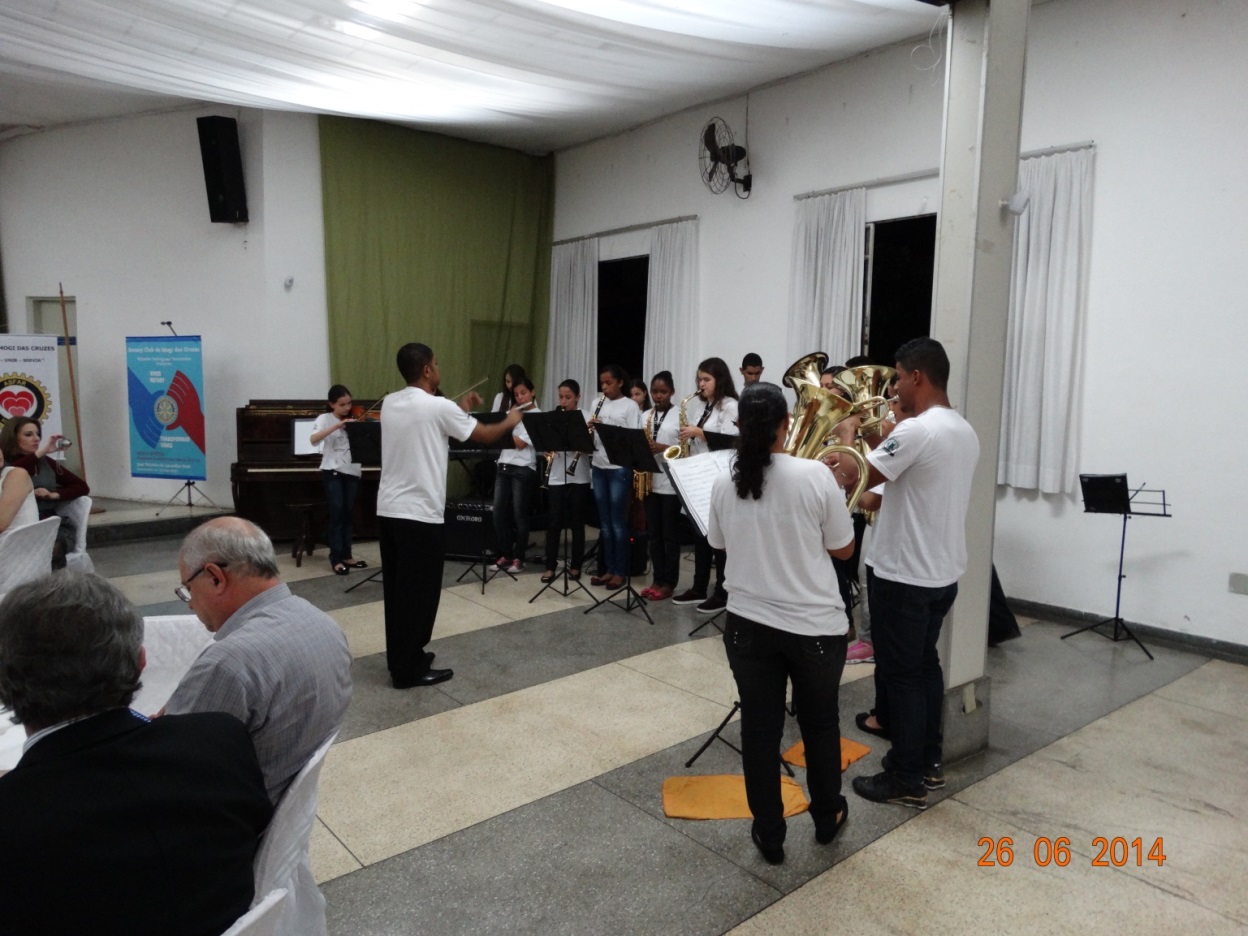 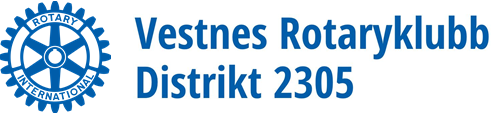 08.10.2015 |  Page 6
Økonomi
Prosjektet er finansiert for 2 år. Det med innkjøp av instrumenter og lønn til instruktører.
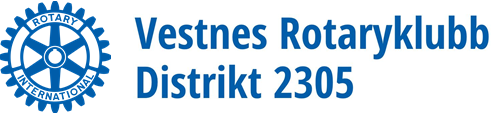 08.10.2015 |  Page 7
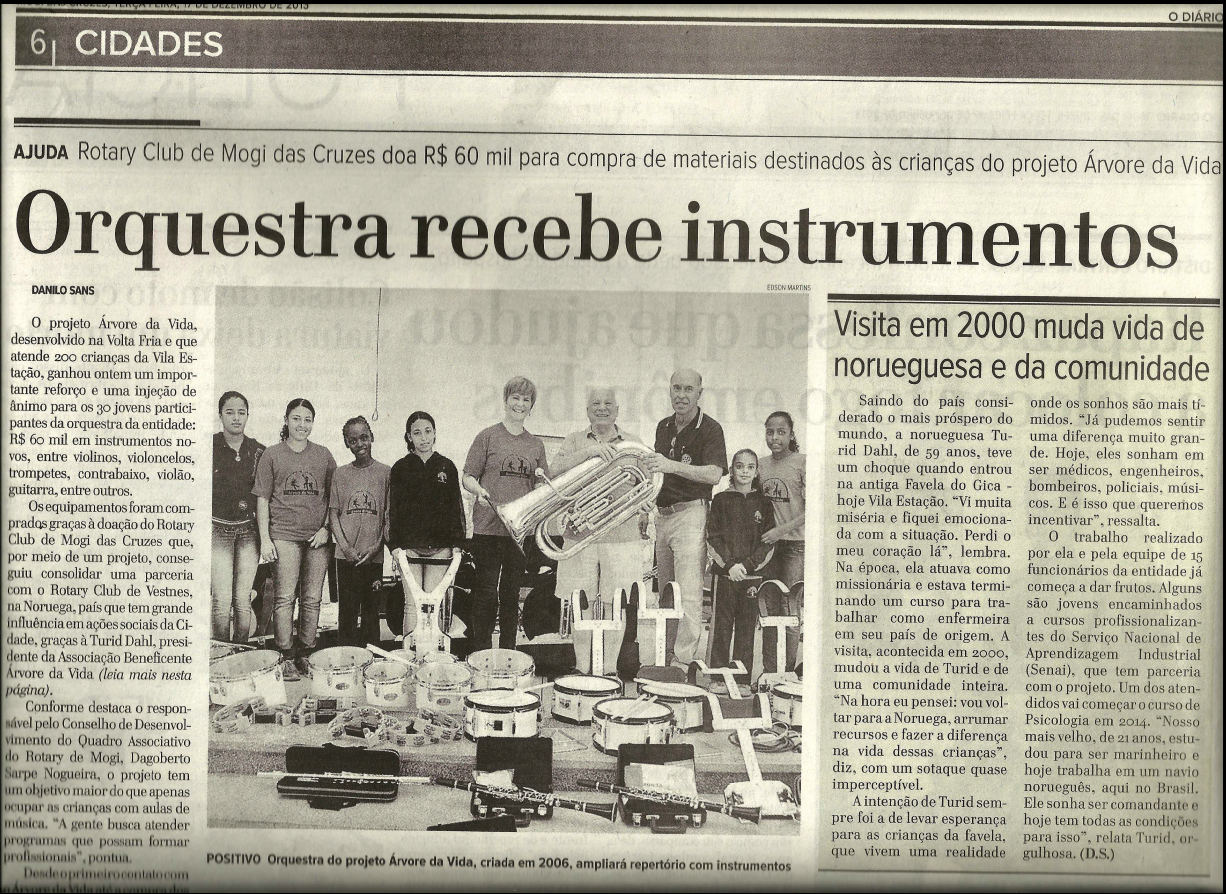 08.10.2015 |  Page 8
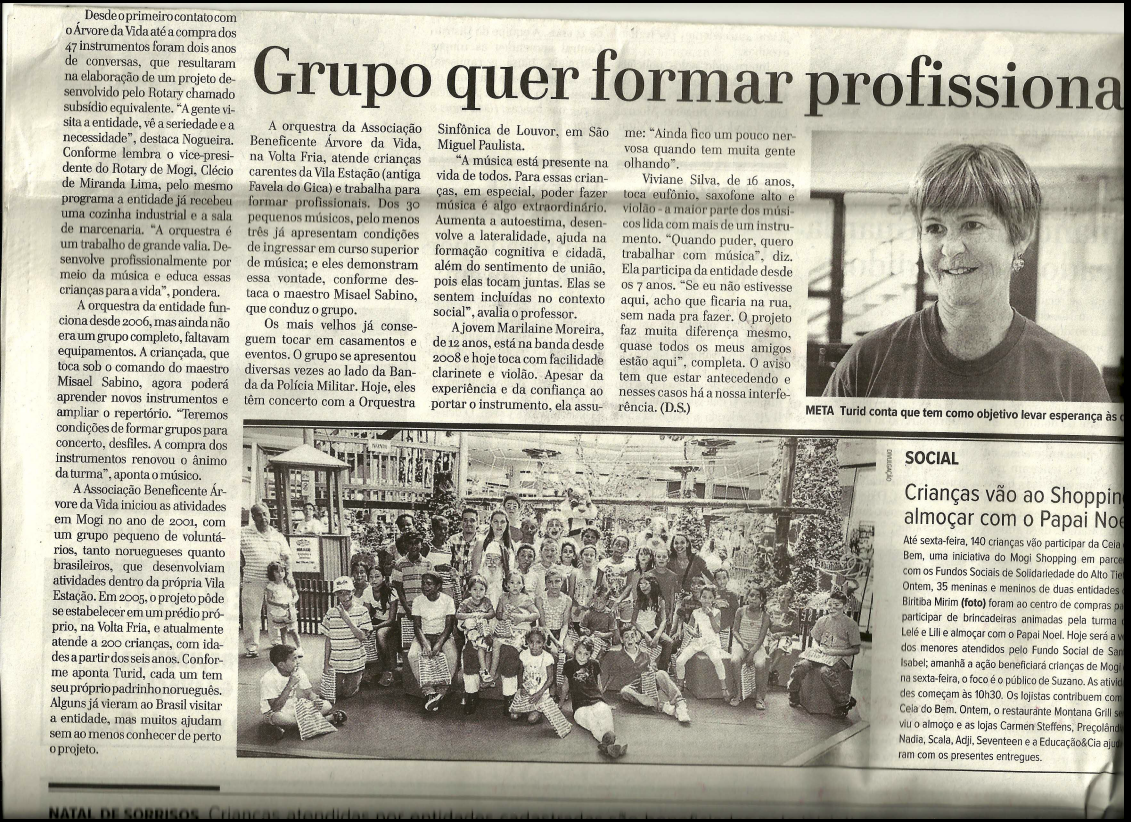 08.10.2015 |  Page 9
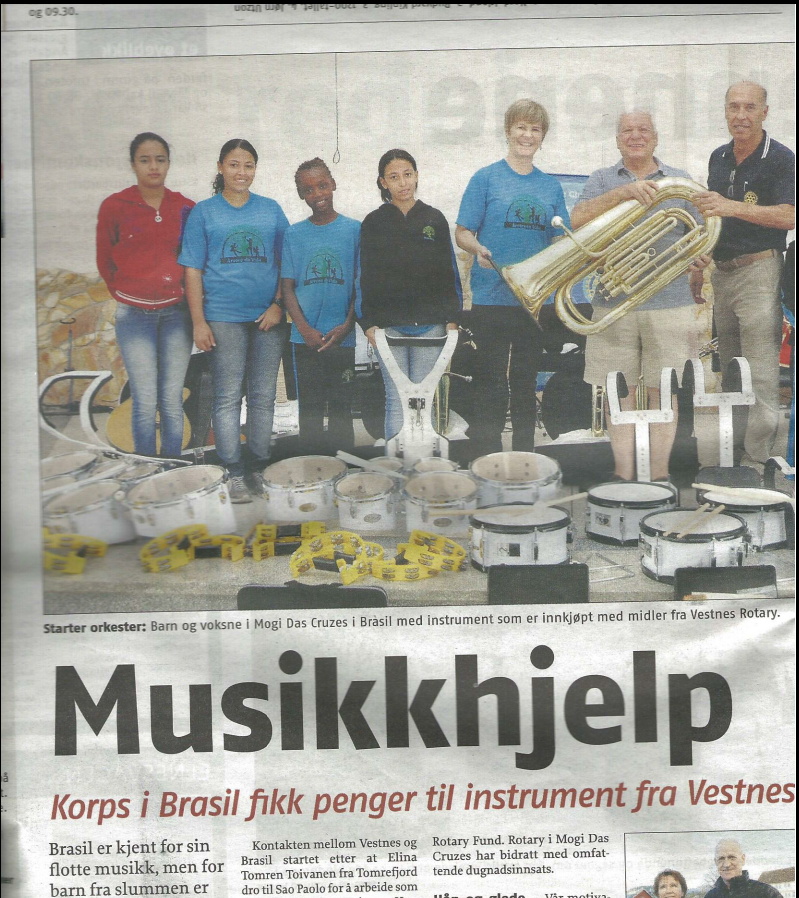 08.10.2015 |  Page 10
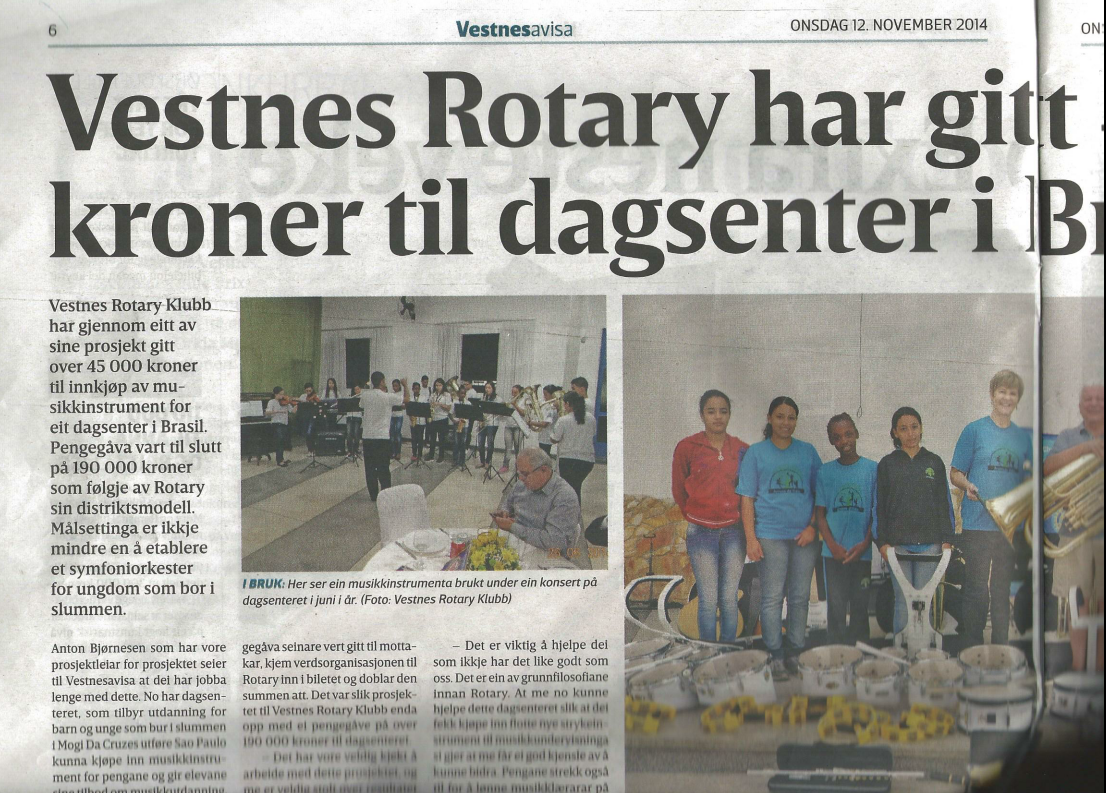 08.10.2015 |  Page 11
Instrumentene
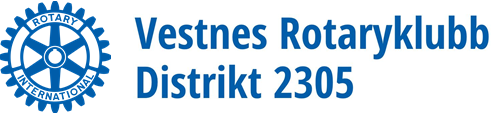 08.10.2015 |  Page 12
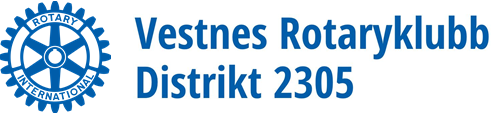 08.10.2015 |  Page 13
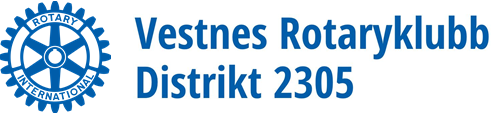 08.10.2015 |  Page 14
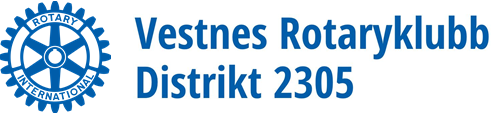 08.10.2015 |  Page 15
Undervisning og øving
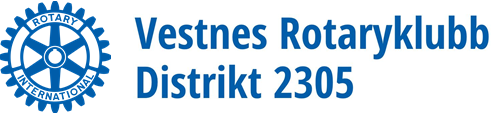 08.10.2015 |  Page 16
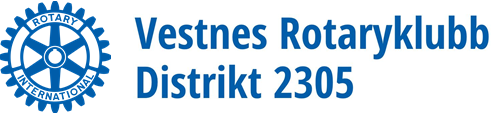 08.10.2015 |  Page 17
Glade musikanter
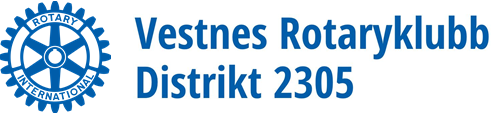 08.10.2015 |  Page 18
Elina, Daniel og to ansatte fra dagsenteret Arvore da Vida, Wellington og Gabriel
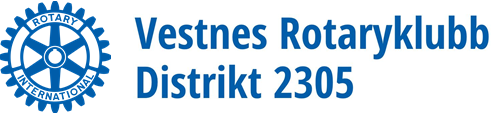 08.10.2015 |  Page 19
Bilder fra 2005 - 2012
Noen av ungene går igjen. Larissa, Daniel og Wellington som 8-åringer og som ungdommer og "profesjonelle" musikere. Daniel og Wellington er de som nå har mye ansvar innenfor under-visningen.
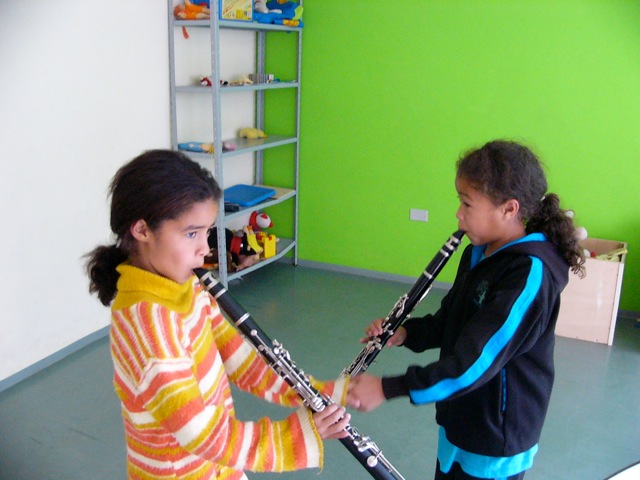 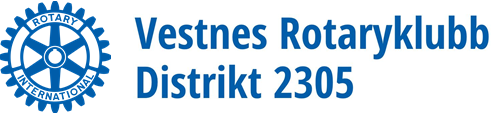 08.10.2015 |  Page 20
Korpset i 2012 med instrumenter fra Vestnes og Rauma kommune
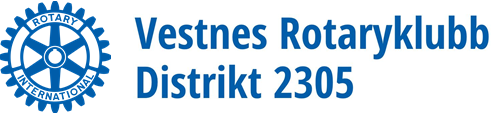 08.10.2015 |  Page 21
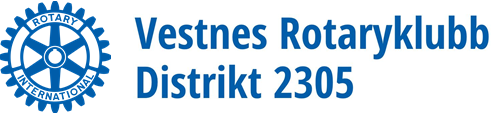 08.10.2015 |  Page 22
Daniel som 6-7 åring i 2005-2006
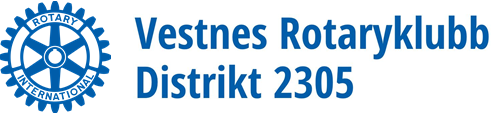 08.10.2015 |  Page 23
Wellington som 8-åring 2005-2006
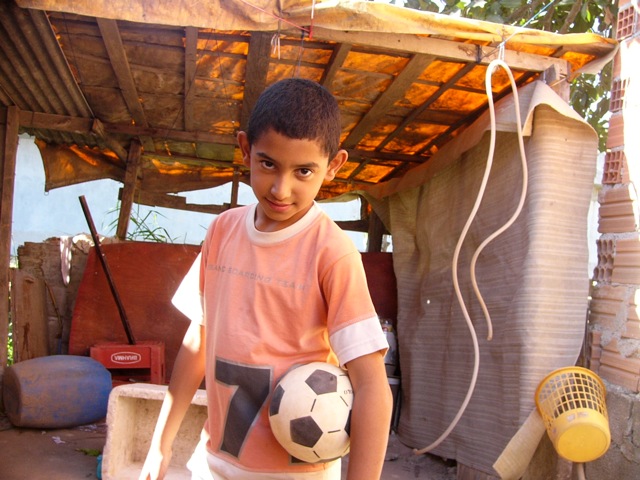 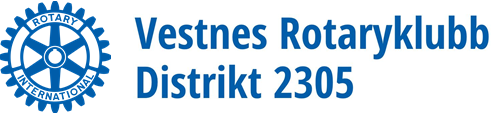 08.10.2015 |  Page 24
Daniel og Wellington 2012
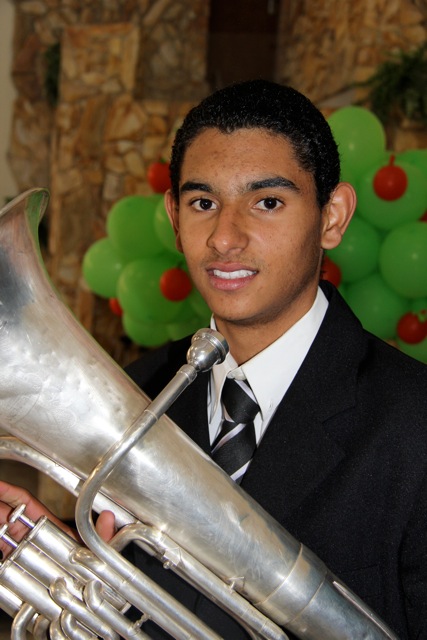 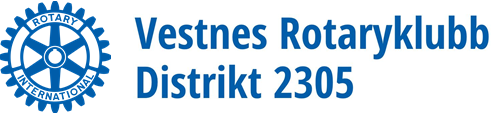 08.10.2015 |  Page 25
Larissa som hornettist, 8 år gammel i 2006/2007
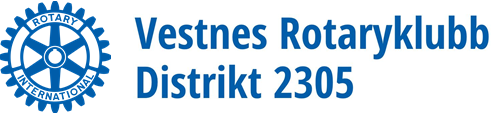 08.10.2015 |  Page 26
Larissa i 2012
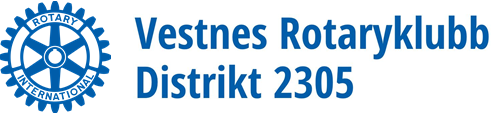 08.10.2015 |  Page 27
Daniel som ivrig kornettist i 2005-2006 med instrumenter fra Vestnes og Rauma
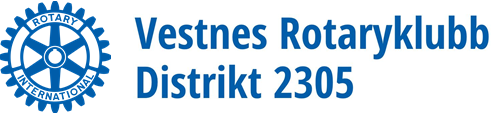 08.10.2015 |  Page 28
Daniel, musikklærer og tidligere elev
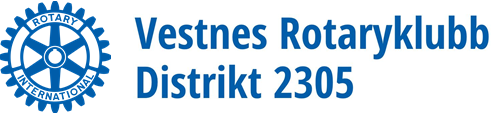 08.10.2015 |  Page 29
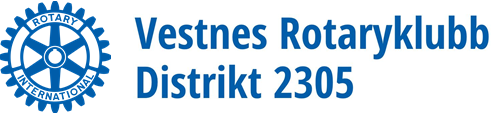 08.10.2015 |  Page 30
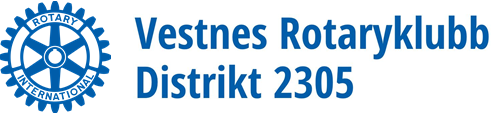 08.10.2015 |  Page 31
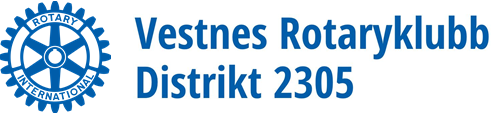 08.10.2015 |  Page 32
Førprosjekthistorie
Elina Tomren presenterte arbeidet sitt på Dagsenteret Livets Tre for Vestnes Rotaryklubb i 2004.
Klubben ga noe støtte og forsøkte å få til et større prosjekt sammen med annen Rotaryklubb.
Rotarianer og rektor i Vestnes kulturskule, Elsa Rypdal, fekk finansiert prosjektet «Kultur tur-retur» gjennom Norsk Kulturskuleråd. 
Profesjonelle musikere fra kulturskolen reiste over til Brasil i 2005-06: Martin Hendriks, Britt Elise Skram, Tineke Bos og Jonathan Hamel.
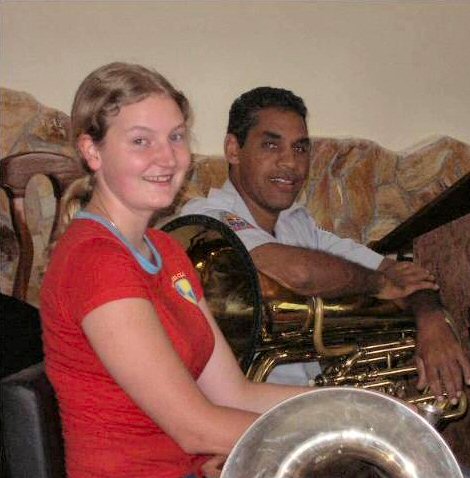 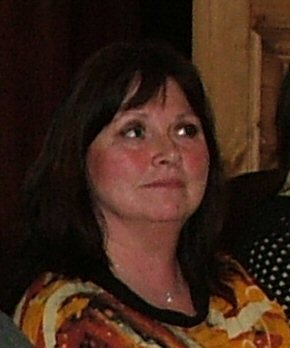 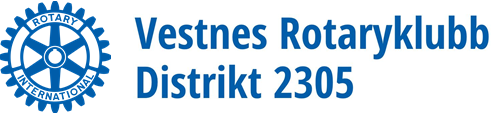 08.10.2015 |  Page 33
«Kultur tur-retur» 2005-2006
Prosjektet skaffet de første instrumentene til dagsenteret. Lærerne på Vestnes kulturskule ga musikktimer til ungene.
Noen av elevenefra den gangunderviser nåselv.
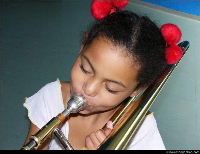 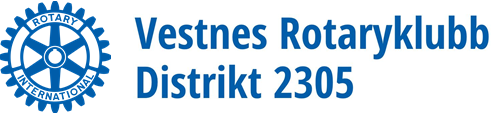 08.10.2015 |  Page 34
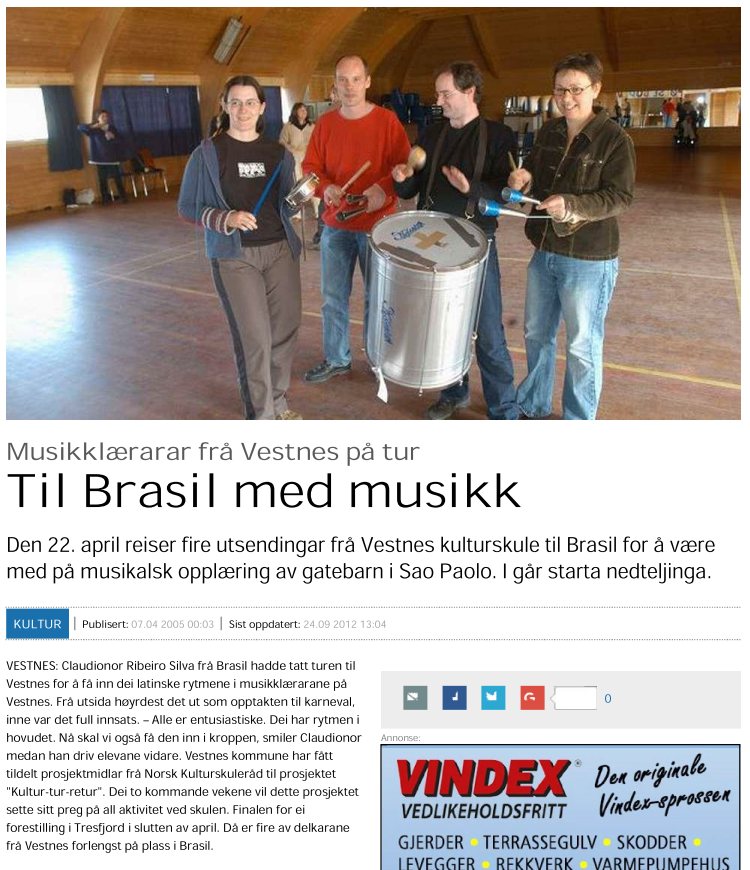 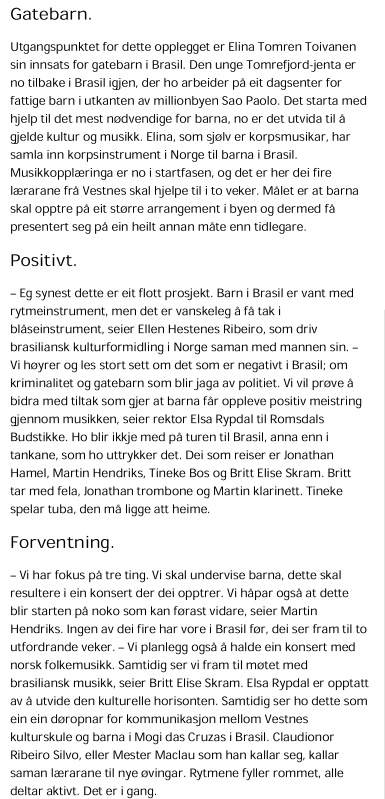 08.10.2015 |  Page 35
Bilder fra 2005-06
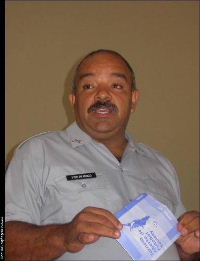 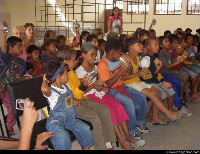 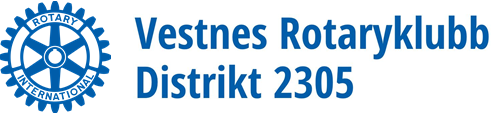 08.10.2015 |  Page 36
Bilder fra 2005-06
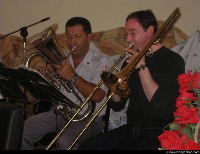 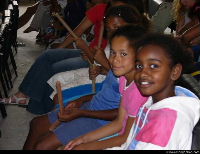 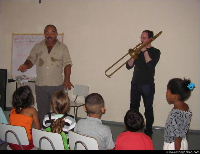 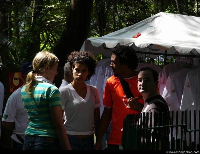 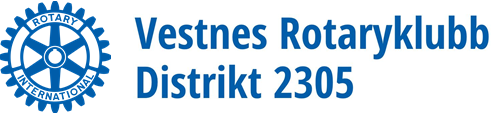 08.10.2015 |  Page 37
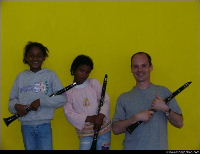 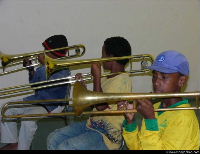 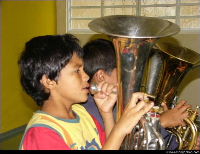 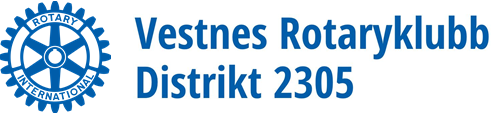 08.10.2015 |  Page 38
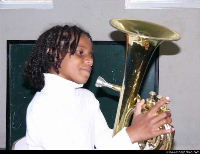 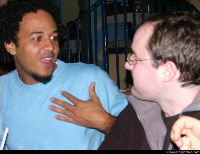 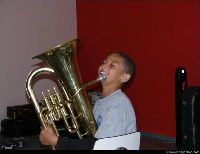 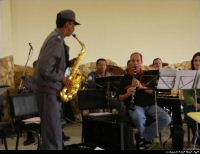 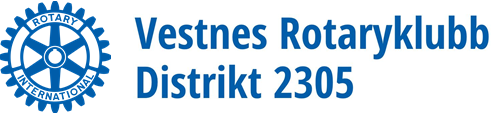 08.10.2015 |  Page 39
Bilder fra 2005-06
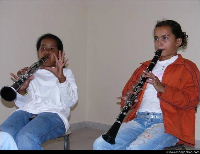 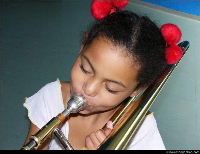 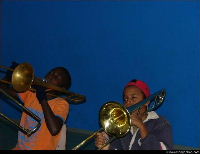 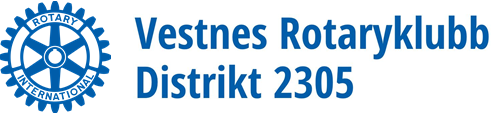 08.10.2015 |  Page 40
Bilder fra 2005-06
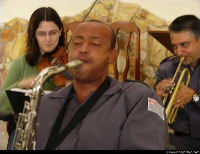 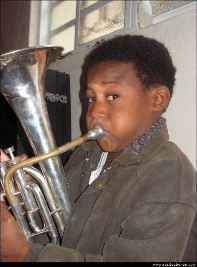 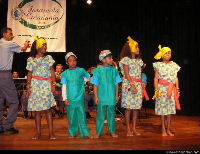 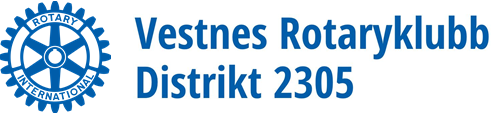 08.10.2015 |  Page 41
Bilder fra 2005-06
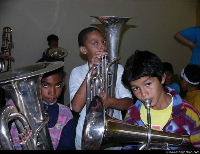 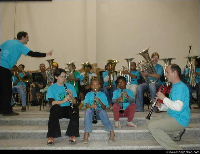 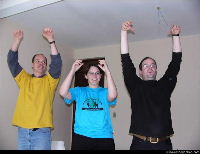 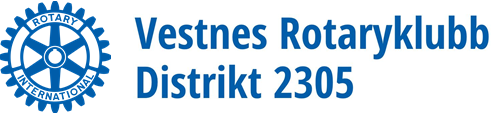 08.10.2015 |  Page 42
Bilder fra 2005-06
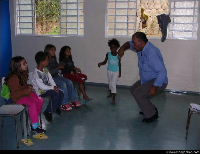 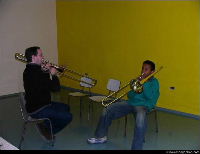 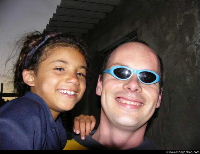 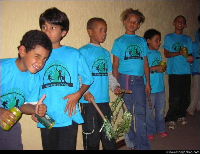 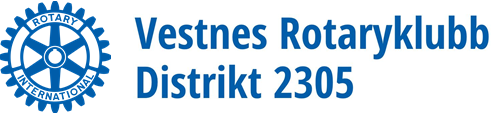 08.10.2015 |  Page 43
Bilder fra 2005-06
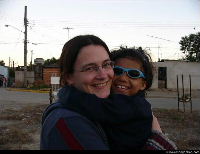 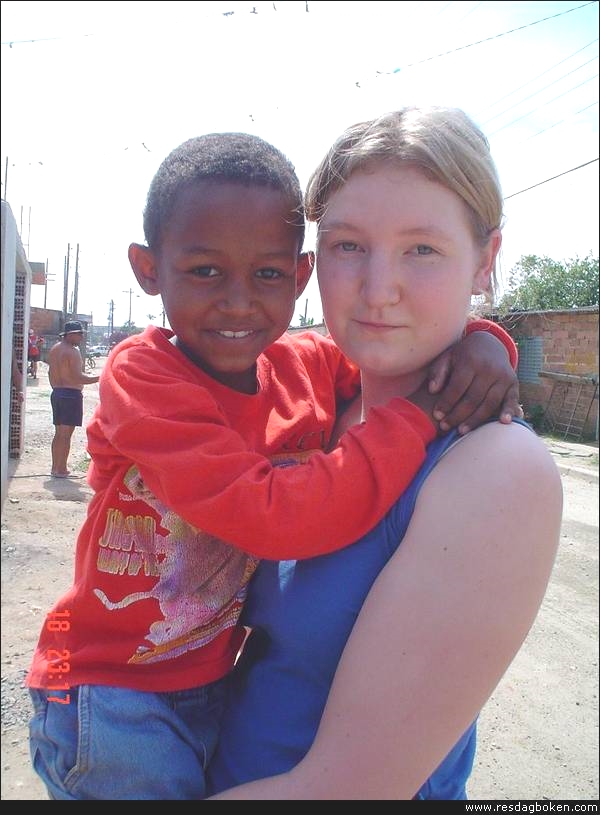 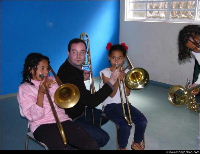 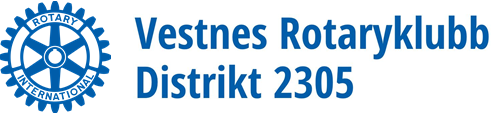 08.10.2015 |  Page 44
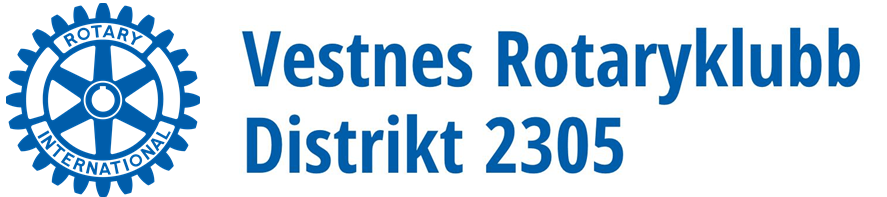 08.10.2015 |  Page 45